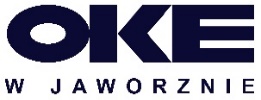 HARMONOGRAM PRZEPROWADZANIA EGZAMINU ÓSMOKLASISTY w 2024 r.
1
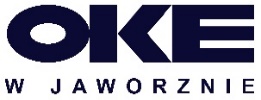 CZAS PRACY ZDAJĄCYCH
2
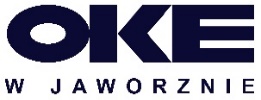 DOSTOSOWANIA
3
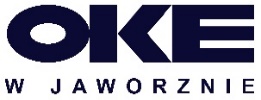 DOSTOSOWANIA
4
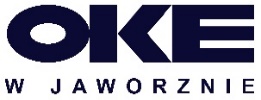 DOSTOSOWANIA
5
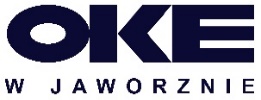 DOSTOSOWANIA
Egzamin ósmoklasisty powinien odbywać się w oddzielnej sali, jeżeli zdający korzysta z co najmniej jednego z następujących dostosowań: 

korzystanie z urządzeń technicznych 
korzystanie z płyty CD z dostosowanym nagraniem w przypadku egzaminu z języka obcego nowożytnego 
udział nauczyciela wspomagającego (członka zespołu nadzorującego) w czytaniu i/lub pisaniu 
czas przedłużony o dodatkowe przerwy.
korzystanie z pomocy nauczyciela tłumacza (ma on status nauczyciela wspomagającego, może być członkiem zespołu nadzorującego)
korzystanie z pomocy / udział w egzaminie specjalisty, np. psychologa, pedagoga (członka zespołu nadzorującego).
6
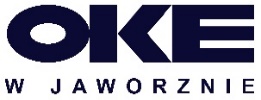 Materiały i przybory pomocnicze, z których mogą korzystać zdający na egzaminie ósmoklasisty w 2023 roku
Każdy zdający powinien mieć na egzaminie ósmoklasisty z każdego przedmiotu długopis (lub pióro) z czarnym tuszem (atramentem) przeznaczony do zapisywania rozwiązań (odpowiedzi).
Dodatkowo na egzaminie z matematyki każdy zdający powinien mieć linijkę. Rysunki – jeżeli trzeba je wykonać – zdający wykonują długopisem. Nie wykonuje się rysunków ołówkiem.
Z dodatkowych materiałów oraz przyborów pomocniczych mogą korzystać zdający, którym dostosowano warunki przeprowadzania egzaminu ósmoklasisty. Zdający korzystają ze sprzętu, którego używają w procesie dydaktycznym.
Osoby z chorobami przewlekłymi, chore lub niesprawne czasowo mogą korzystać z zaleconego przez lekarza sprzętu medycznego i leków koniecznych ze względu na chorobę.
7
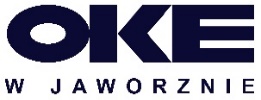 Na stronie internetowej CKE 

www.cke.gov.pl

w zakładce poświęconej egzaminowi ósmoklasisty dostępne są: 
informatory o egzaminie ósmoklasisty od roku szkolnego 2018/2019 oraz aneksy do tych informatorów obowiązujące w roku szkolnym 2023/2024 
przykładowe arkusze egzaminacyjne
arkusze egzaminu próbnego
zestawy powtórzeniowe zadań egzaminacyjnych
arkusze wykorzystane do przeprowadzenia egzaminu ósmoklasisty w latach 2019– 2023.
8
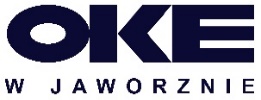 zwolnienia
Dyrektor Okręgowej Komisji Egzaminacyjnej może zwolnić ucznia/słuchacza z obowiązku przystąpienia do egzaminu ósmoklasisty:
– w szczególnej sytuacji zdrowotnej (o której orzeka lekarz) lub losowej uniemożliwiającej przystąpienie do egzaminu z przedmiotu lub przedmiotów w terminie dodatkowym, 

– zdających z orzeczeniem o potrzebie kształcenia specjalnego, wydanym przez poradnię psychologiczno-pedagogiczną ze względu na niepełnosprawności sprzężone.
9
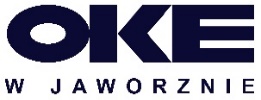 Ważne terminy
do 30 września 2023 r. – złożenie deklaracji wskazującej język obcy nowożytny, z którego uczeń przystąpi do egzaminu ósmoklasisty, (b) informującej o zamiarze przystąpienia do egzaminu ósmoklasisty z matematyki w języku danej mniejszości narodowej, mniejszości etnicznej lub w języku regionalnym
do 17 października 2023 r. – przedłożenie dyrektorowi szkoły zaświadczenia o stanie zdrowia ucznia lub opinii poradni psychologiczno-pedagogicznej o specyficznych trudnościach w uczeniu się
do 24 listopada 2023 r. – złożenie oświadczenia o korzystaniu albo niekorzystaniu ze wskazanych sposobów dostosowania warunków lub formy przeprowadzania egzaminu do potrzeb edukacyjnych i możliwości psychofizycznych zdających, po otrzymaniu pisemnej informacji
do 16 lutego 2024 r. – złożenie pisemnej informacji o zmianie w deklaracjach 
do 6 maja 2024 r. – przekazanie dyrektorowi szkoły wniosku o zmianie języka obcego nowożytnego w przypadku laureatów/finalistów konkursów/olimpiad przedmiotowych
10